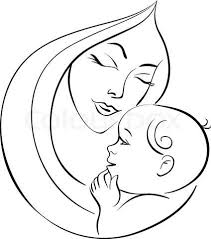 அம்மா
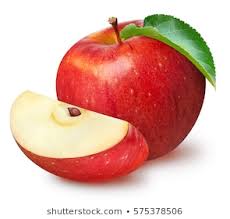 ஆப்பிள்
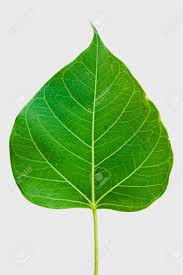 இலை
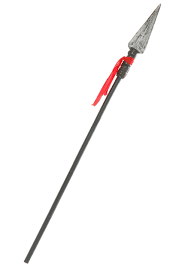 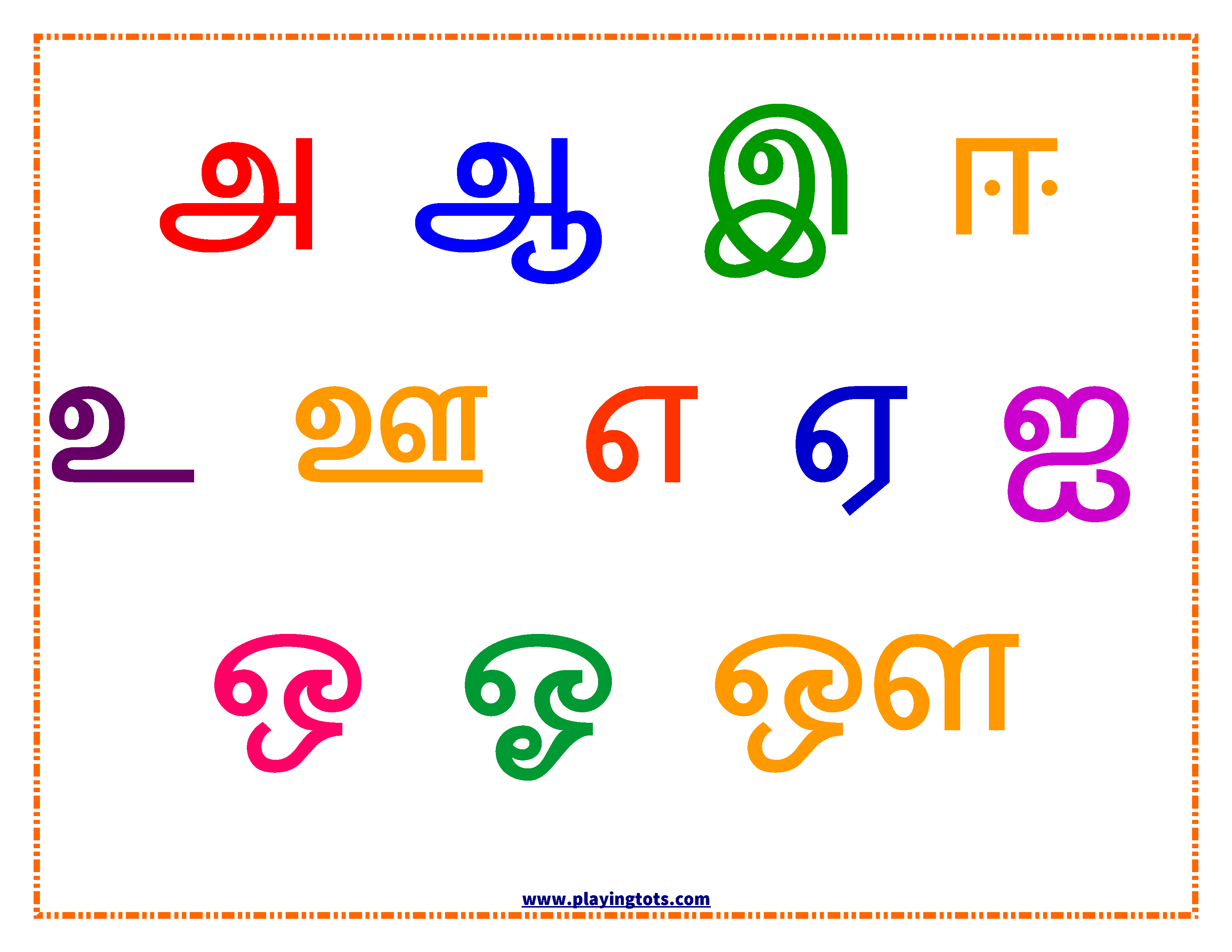 ஈட்டி
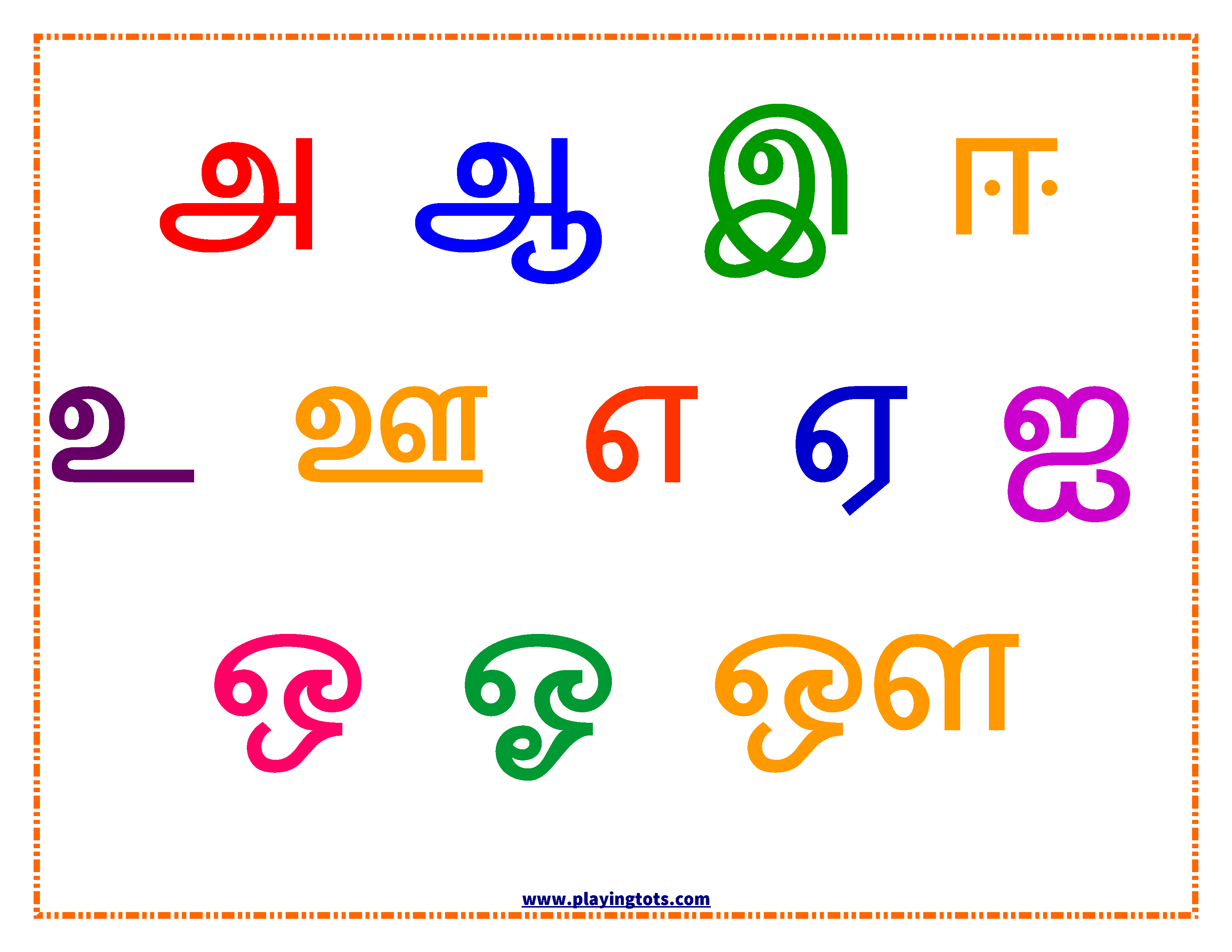 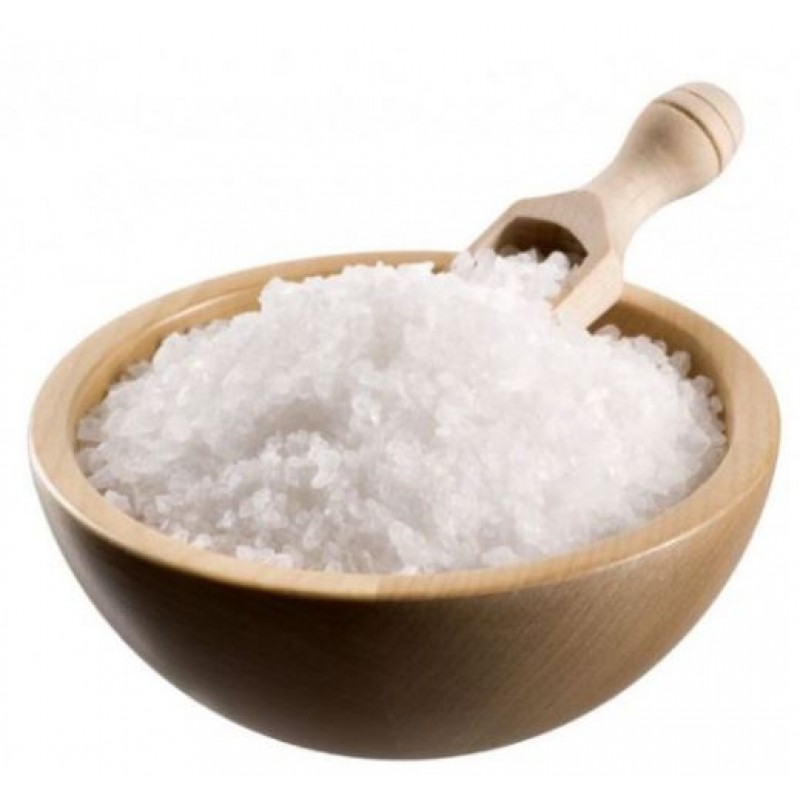 உப்பு
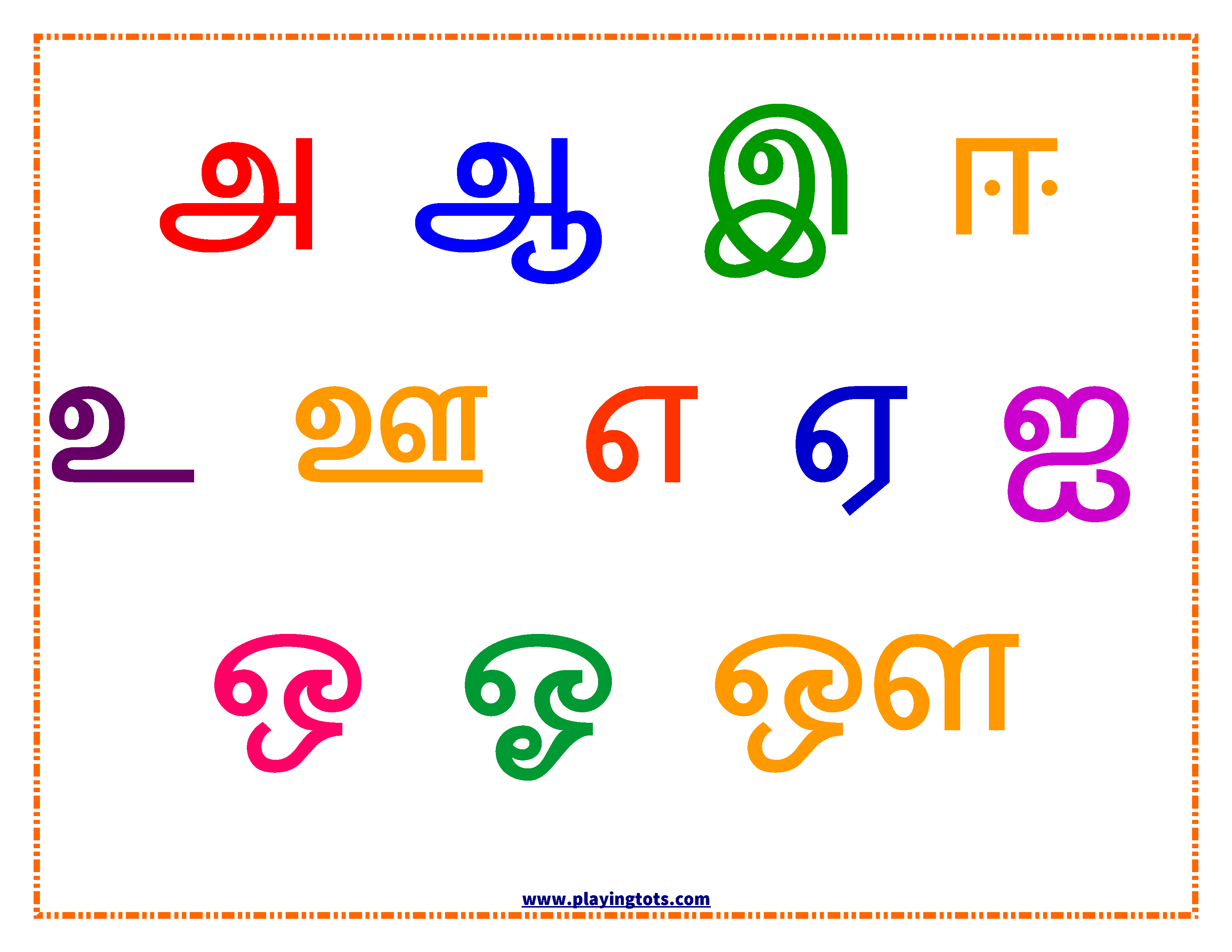 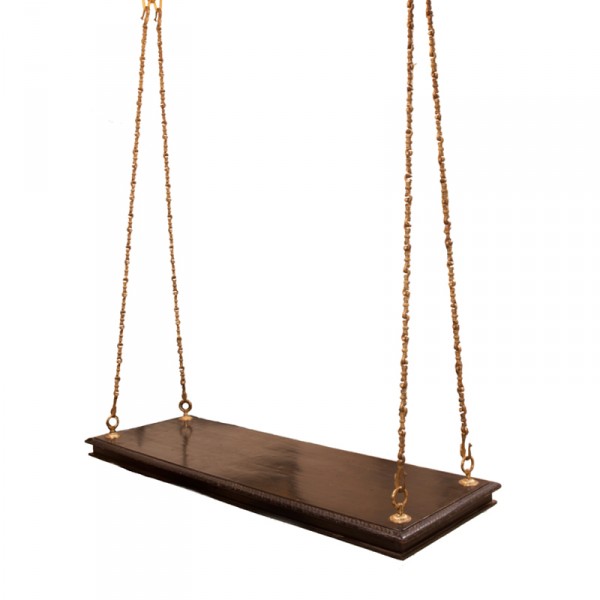 ஊஞ்சல்
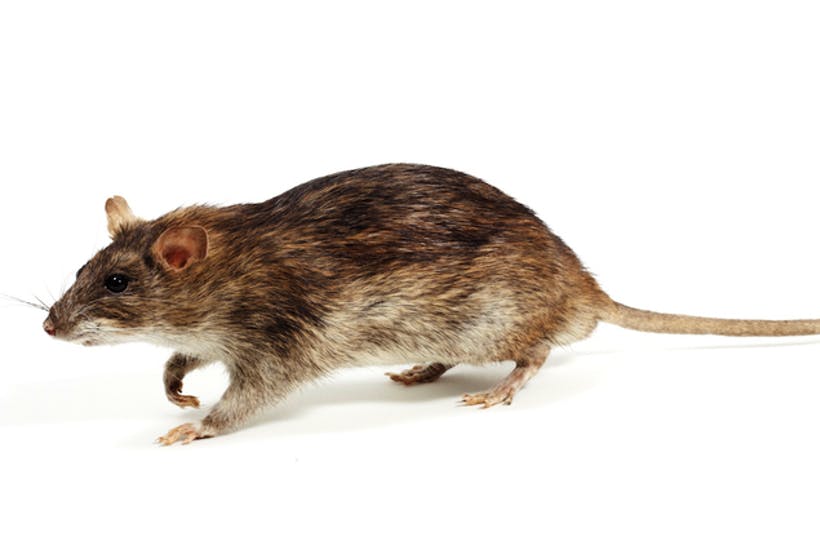 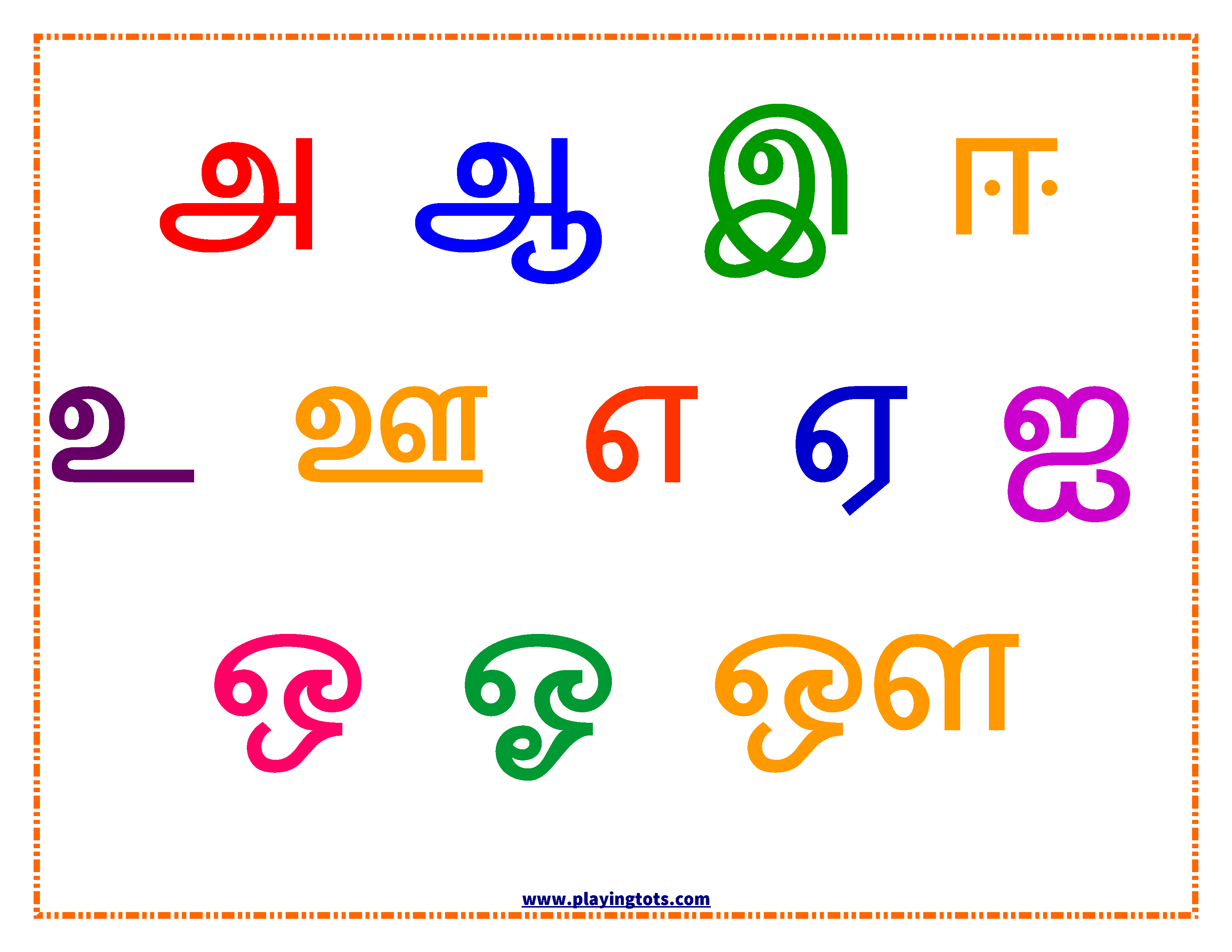 எலி
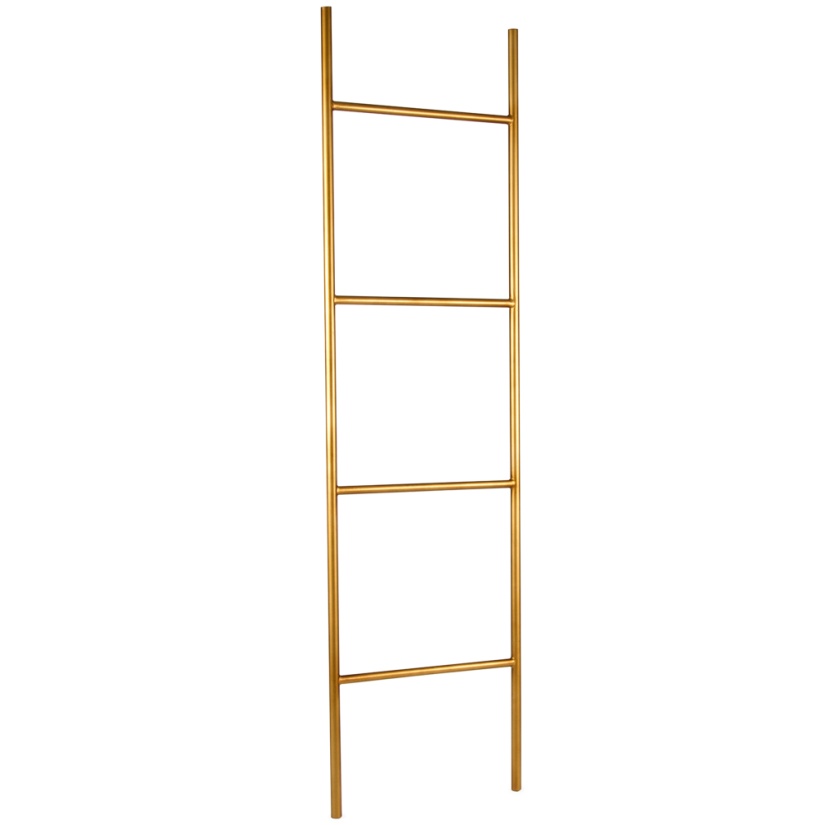 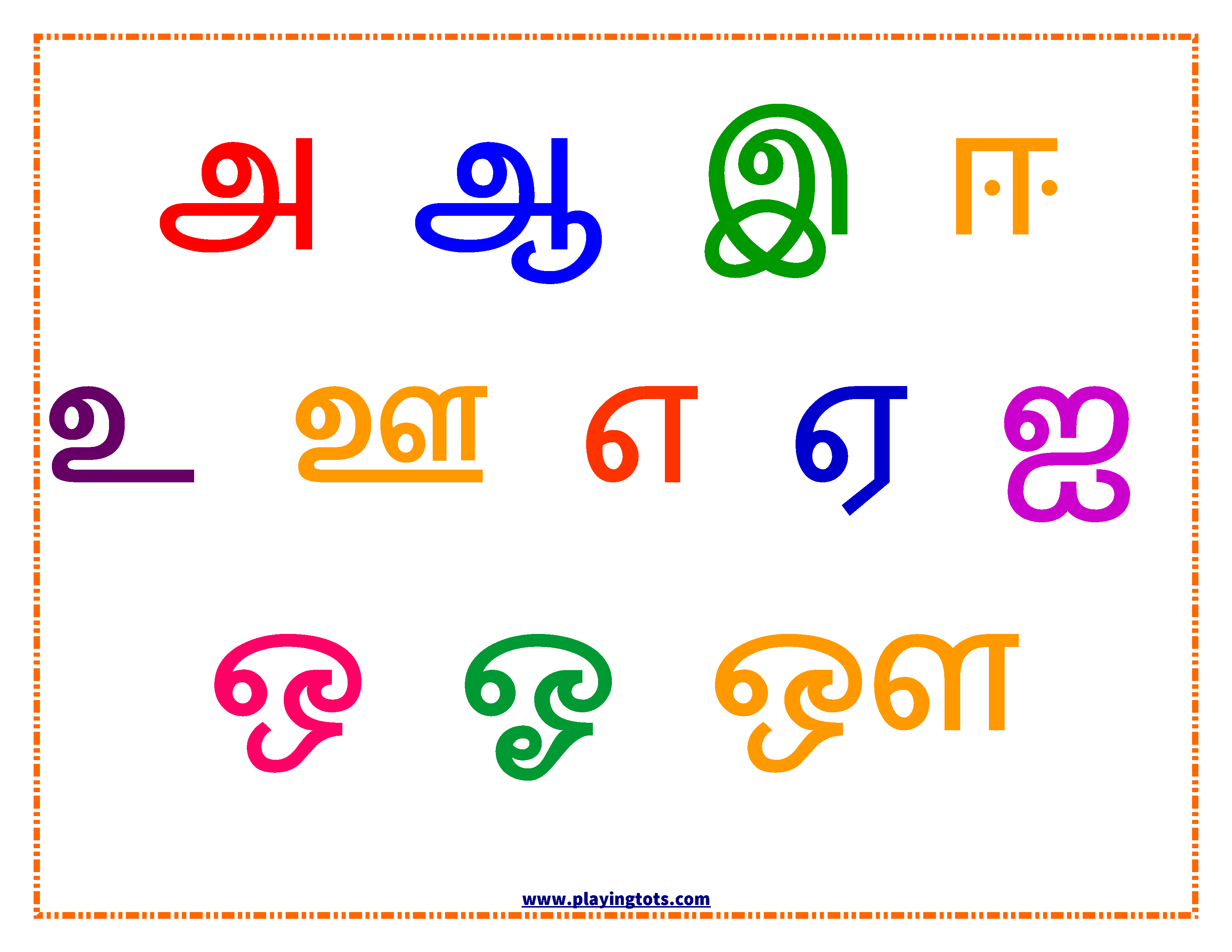 ஏணி
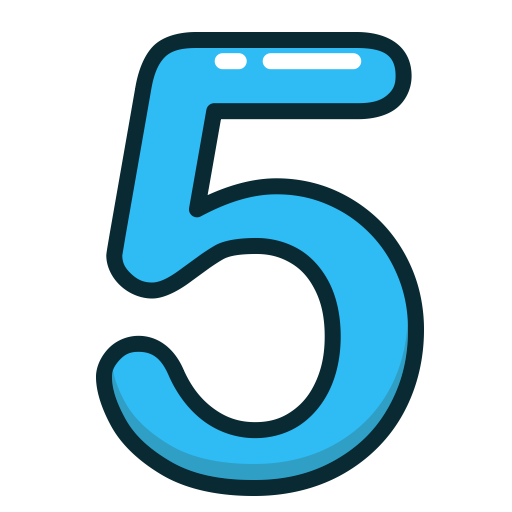 ஐ
ஐந்து
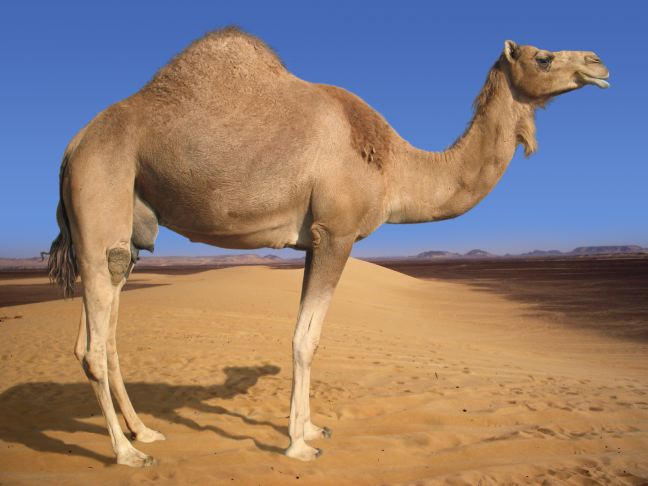 ஒ
ஒட்டகம்